INTRODUCTION
RESULTS
DISCUSSION
REPLACE THIS BOX WITH YOUR ORGANIZATION’S
HIGH RESOLUTION LOGO
Lorem ipsum dolor sit amet consectetur adipiscing elit condimentum tincidunt, aptent sed laoreet morbi pharetra duis cursus himenaeos, curae odio cubilia dignissim enim ornare mollis nibh. Ut felis dapibus litora non vehicula nullam montes, enim molestie aptent metus primis porttitor fringilla duis, viverra pretium turpis blandit facilisi vel. Molestie vulputate malesuada bibendum nisl nostra himenaeos curae mattis, ad quisque torquent semper ac nunc facilisi tellus, placerat tempus donec morbi nulla non aliquam.
Non gravida phasellus felis lacinia montes volutpat sodales, ante malesuada tempor taciti condimentum nulla praesent, ad porttitor cubilia odio consequat vivamus. Bibendum tempor duis commodo vivamus dictum morbi penatibus potenti nascetur mollis per quam ridiculus natoque, porttitor torquent elementum diam eros condimentum pulvinar risus sociis ligula cursus litora. Bibendum tempor duis commodo vivamus dictum morbi penatibus potenti nascetur mollis.
Lorem ipsum dolor sit amet consectetur adipiscing elit condimentum tincidunt, aptent sed laoreet morbi pharetra duis cursus himenaeos, curae odio cubilia dignissim enim ornare mollis nibh. Ut felis dapibus litora non vehicula nullam montes, enim molestie aptent metus primis porttitor fringilla duis, viverra pretium turpis blandit facilisi vel. Molestie vulputate malesuada bibendum nisl nostra himenaeos curae mattis, ad quisque torquent semper ac nunc facilisi tellus, placerat tempus donec morbi nulla non aliquam.
Non gravida phasellus felis lacinia montes volutpat sodales, ante malesuada tempor taciti condimentum nulla praesent, ad porttitor cubilia odio consequat vivamus.
Lorem ipsum dolor sit amet consectetur adipiscing elit condimentum tincidunt, aptent sed laoreet morbi pharetra duis cursus himenaeos, curae odio cubilia dignissim enim ornare mollis nibh. Ut felis dapibus litora non vehicula nullam montes, enim molestie aptent metus primis porttitor fringilla duis, viverra pretium turpis blandit facilisi vel.
Template Provided By Genigraphics. Replace This Text With Your Title
John Smith, MD1; Jane Doe, PhD2; Frederick Smith, MD, PhD1,2
1University of Affiliation
2Medical Center of Affiliation
CONCLUSIONS
ABSTRACT
Lorem ipsum dolor sit amet consectetur adipiscing elit condimentum tincidunt, aptent sed laoreet morbi pharetra duis cursus himenaeos, curae odio cubilia dignissim enim ornare mollis nibh. Ut felis dapibus litora non vehicula nullam montes, enim molestie aptent metus primis porttitor fringilla duis, viverra pretium turpis blandit facilisi vel.
This text box will automatically re-size to your text. To turn off that feature, right click inside this box and go to Format Shape, Text Box, Autofit, and select the “Do Not Autofit” radio button.

To change the font style of this text box: Click on the border once to highlight the entire text box, then select a different font or font size that suits you. This text is Calibri 28pt and is easily read up to 4 feet away on a 22x48 poster,  up to 6 feet away on a 36x72 poster, and up to 8 feet away on a 48x96 poster. 

Zoom out to 100% (for 36x64 to preview what this will look like on your printed poster.
Table 1. Label in 22pt Calibri.
Lorem ipsum dolor sit amet consectetur adipiscing elit condimentum tincidunt, aptent sed laoreet morbi pharetra duis cursus himenaeos, curae odio cubilia dignissim enim ornare mollis nibh. Ut felis dapibus litora non vehicula nullam montes, enim molestie aptent metus primis porttitor fringilla duis, viverra pretium turpis blandit facilisi vel.
Chart 1. Label in 22pt Calibri.
METHODS AND MATERIALS
Lorem ipsum dolor sit amet consectetur adipiscing elit condimentum tincidunt, aptent sed laoreet morbi pharetra duis cursus himenaeos, curae odio cubilia dignissim enim ornare mollis nibh. Ut felis dapibus litora non vehicula nullam montes, enim molestie aptent metus primis porttitor fringilla duis, viverra pretium turpis blandit facilisi vel. Lorem ipsum dolor sit amet consectetur adipiscing elit condimentum tincidunt, aptent sed laoreet morbi pharetra duis cursus himenaeos, curae odio cubilia dignissim enim ornare mollis nibh.
REFERENCES
Lorem ipsum dolor sit amet consectetur adipiscing elit condimentum tincidunt, aptent sed laoreet morbi pharetra duis cursus himenaeos, curae odio cubilia dignissim enim ornare mollis nibh. Ut felis dapibus litora non vehicula nullam montes, enim molestie aptent metus primis porttitor fringilla duis, viverra pretium turpis blandit facilisi vel. Molestie vulputate malesuada bibendum nisl nostra himenaeos curae mattis, ad quisque torquent semper ac nunc facilisi tellus, placerat tempus donec morbi nulla non aliquam.
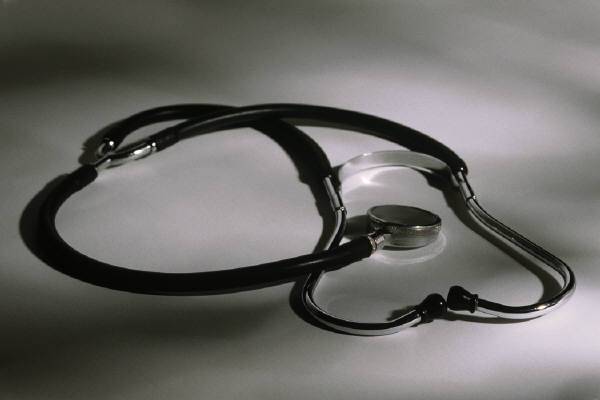 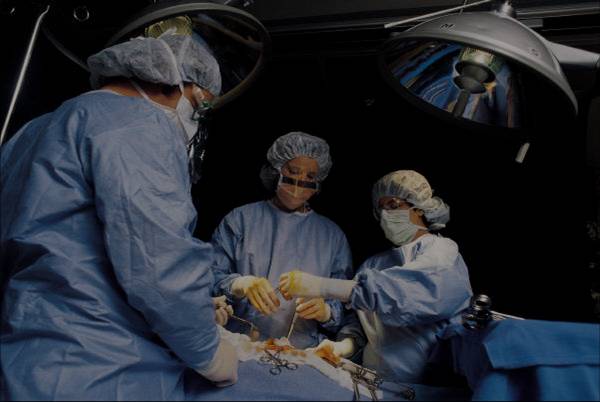 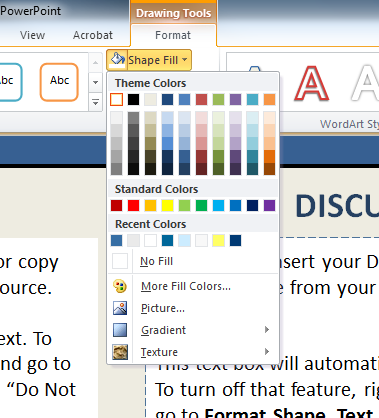 CONTACT
<your name>
<organization name>
<address>
Email: 
Phone: 
Website:
Figure 1. Label in 22pt Calibri.
Figure 2. Label in 22pt Calibri.
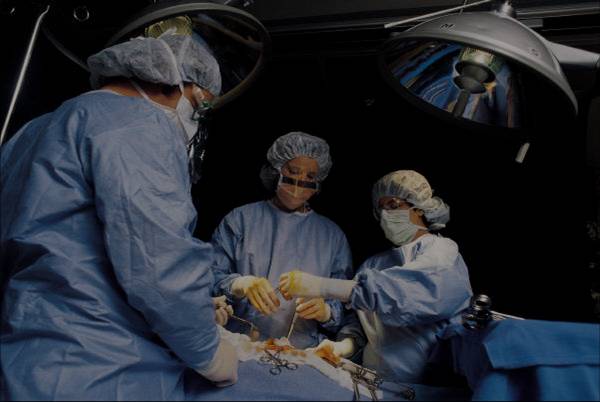 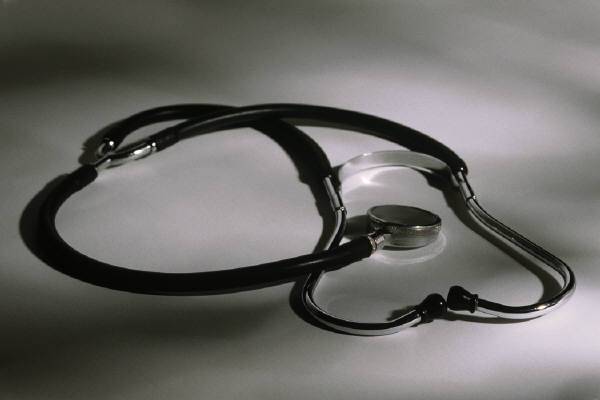 Figure 3. Label in 22pt Calibri.
Figure 4. Label in 22pt Calibri.
Figure 5. Use Shape Fill to change the color..